Union Canal
By Sophie Reid, Ben Wilson,
Piotr Kmita
Hope you enjoy
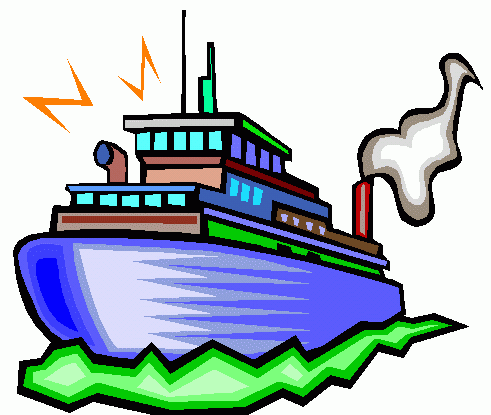 Wildlife
Look out for Sparrow hawk , Skylar , Kingfisher , Swift , Linnet , Reed Bunting , Spotted Flycatcher , Tree Sparrow , Grey Partridge , Great Crested Grebe , Bull Finch , Song Thrush and bats.
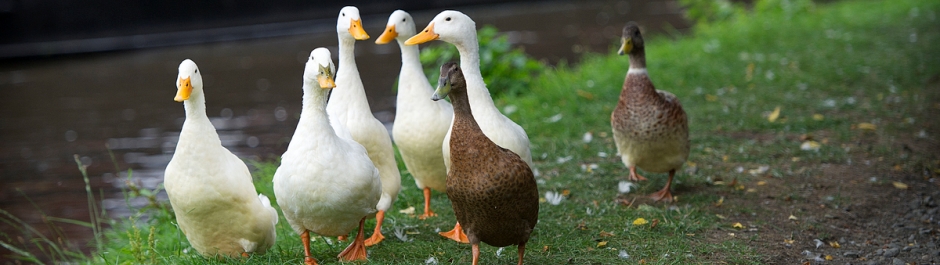 Falkirk Wheel
The Millennium link was an ambitious £84.5 project with the objective of restoring navigability across Scotland on the historic forth and Clyde and  union canals providing a corridor of regeneration activity through central Scotland.
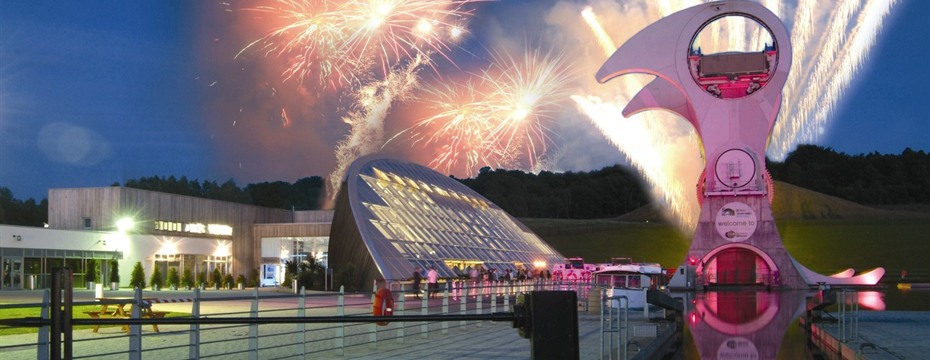 Kelpies
The sculptures opened to the public in April 2014. As part of the project, they will have their own visitor centre, and sit beside a newly developed canal turning pool and extension.
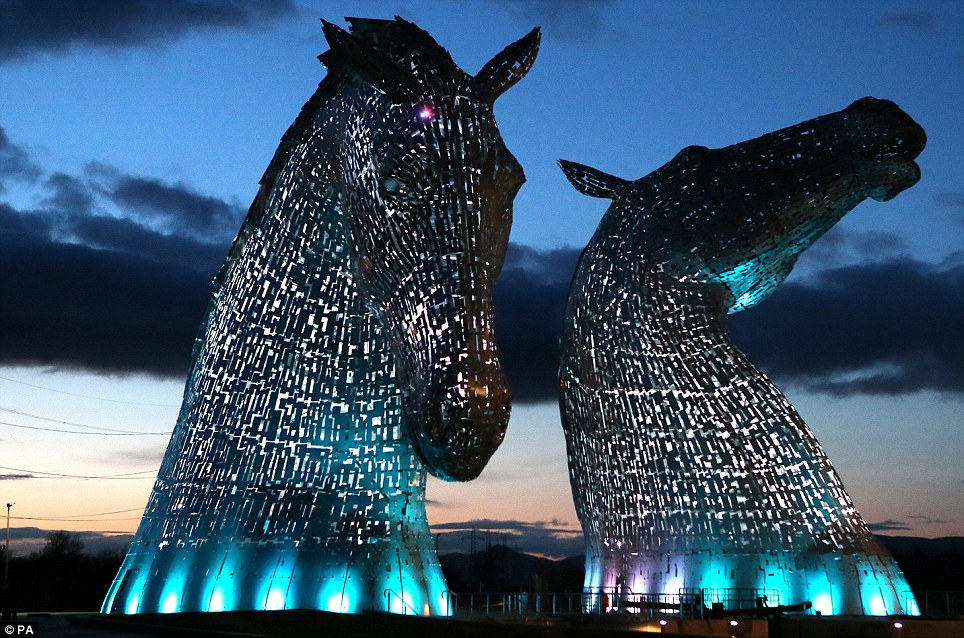 Trips
Boat trips                                              these are
Fishing                                                  something's to do
Cycling                                                at The union Canoeing 
Falkirk wheel
Kelpies
Walking
Dog walks
Shows
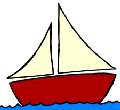 History
The horses used to pull the boats across the Union Canal. The canal was closed for 40 years and then opened in 2001.
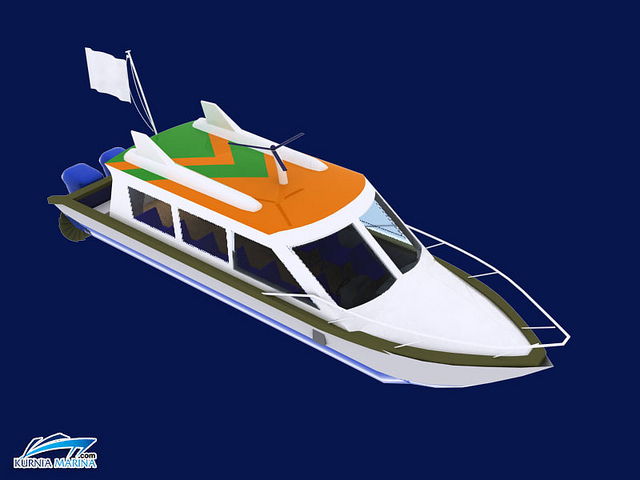 Thank you for watching our fabulous slideshow. Bye
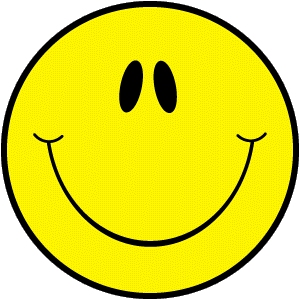 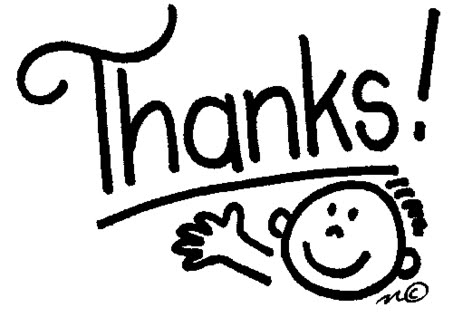 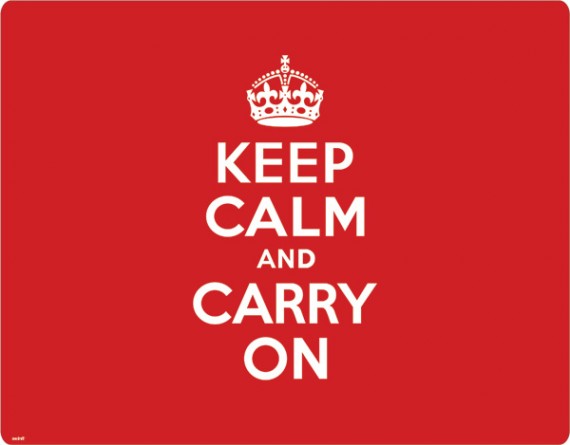 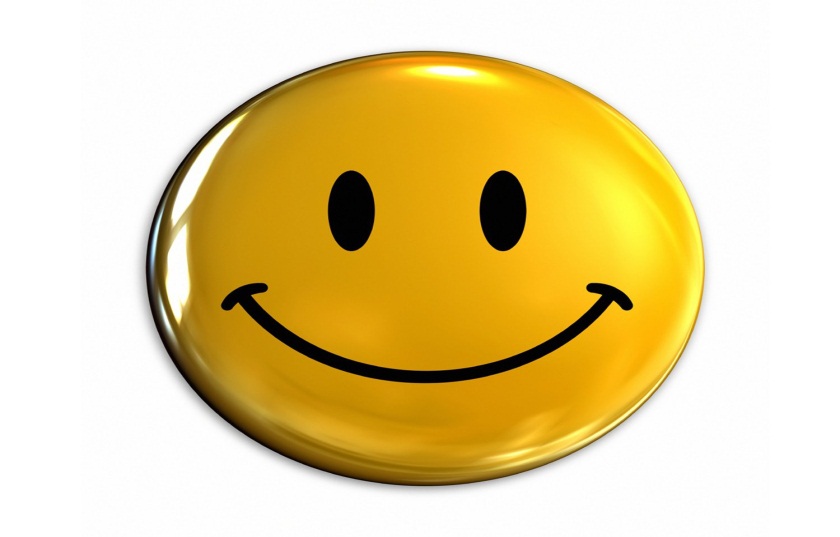